Histoire de la vaccination
Abdaoui Wissem
M2 Immunologie Aprofondie
Introduction
La vaccination = processus consistant à stimuler les réponses immunitaires adaptatives protectrices contre des micro-organismes en exposant l’individu à des formes non pathogènes ou à des composants des micro-organismes. 
La substance active d’un vaccin est un immunogène. 
La vaccination peut être prophylactique et donc préventive de l’infection ou thérapeutique pour le traitement de patients infectés chroniquement, atteints de cancers ou de pathologies auto-immunes.
Histoire de la vaccination
Le développement des vaccins contre des infections a été l’un des grands succès de l’immunologie. 
Elle a permis l’éradication intentionnelle de la surface de la terre de la variole grâce à un programme mondial de vaccination. 
La poliomyélite sera vraisemblablement la seconde maladie dans ce cas. 
D’autres maladies ont été en grande partie contrôlées grâce à la vaccination.
Histoire de la vaccination
Dès environ 3000 ans avant Jésus Christ, des écrits rapportent l’utilisation par les égyptiens de croûtes séchées de vaches atteintes de la variole pour prévenir de cette infection. 
Divers travaux montrent par la suite la reprise de cette pratique.
Histoire de la vaccination
Cependant, ce n’est qu’en 1796 que le médecin anglais Edward Jenner décrit officiellement l’immunisation efficace du jeune James Phipps, âgé de 8 ans, à l’aide du pus prélevé sur la main de Sarah Nelmes, une fermière infectée par la vaccine. 
Cette pratique s'est répandue progressivement à l’époque dans toute l'Europe. 
C’est pour cette raison que le mot vaccination vient du latin vacca qui signifie vache.
Histoire de la vaccination
Le principe d'action de la vaccination a été expliqué par Louis Pasteur et ses collaborateurs Emile Roux et Emile Duclaux, à la suite des travaux de Robert Koch ayant établi le lien entre les micro-organismes et les maladies infectieuses. 
La première vaccination réalisée par Louis Pasteur fut celle d'un troupeau de moutons contre le charbon le 5 mai 1881. 
Sa première vaccination humaine fut celle d'un enfant contre la rage le 6 juillet 1885.
Histoire de la vaccination
En 1890, Emile VON BEHRING, médecin-bactériologiste allemand, découvre le rôle des anticorps, fabriqués par les globules blancs, pour lutter contre les microbes.
Histoire de la vaccination
En 1921, Albert CALMETTE, médecin bactériologiste français, et Camille GUERIN, vétérinaire microbiologiste français, mettent au point le vaccin BCG (Bacille Calmette Guérin) qui protège de la tuberculose.
Histoire de la vaccination
En 1923, Gaston Ramon, vétérinaire et biologiste français (1886-1963), met au point le vaccin contre la diphtérie. 
En 1927, Gaston RAMON  découvre le vaccin contre le tétanos.
 En 1932, le vaccin contre la fièvre jaune est découvert par l'Institut Pasteur de Dakar.
En 1937, un second vaccin moins fragile sera mis au point.
Histoire de la vaccination
En 1936, le premier vaccin contre la grippe fait son apparition. Il sera testé avec succès sur les soldats américains durant la Seconde Guerre Mondiale.
En 1954, Jonas SALK met au point le premier vaccin contre la poliomyélite. 
En 1957, un vaccin buvable contre la poliomyélite, créé par Albert Sabin, médecin-virologiste américain   (1906-1993) est commercialisé.
Histoire de la vaccination
En 1963, la vaccination contre la rougeole débute.
En 1967, la vaccination contre les oreillons débute, après la découverte d'un vaccin (virus vivant) par Michiaki TAKAHASHI.
En 1973, apparaît la vaccination contre la varicelle, après la découverte d'un vaccin (virus vivant) par Michiaki TAKAHASHI.
Histoire de la vaccination
En 1975, le vaccin contre le méningocoque est administré pour la première fois. Il protégeait contre certains types de méningocoques (A et C).
Histoire de la vaccination
En 1980, l'organisation mondiale pour la santé (OMS) déclare que la variole a complètement disparu. 
	
Aucun cas n'a été signalé depuis 1977.
Histoire de la vaccination
En 1981, un vaccin est découvert contre l'hépatite B. 
En 1986, un nouveau vaccin dit « recombinant » sera proposé.
En 1985, le premier vaccin contre l'Hæmophilus influenzæ de type b qui est à l'origine de méningites est mis au point.
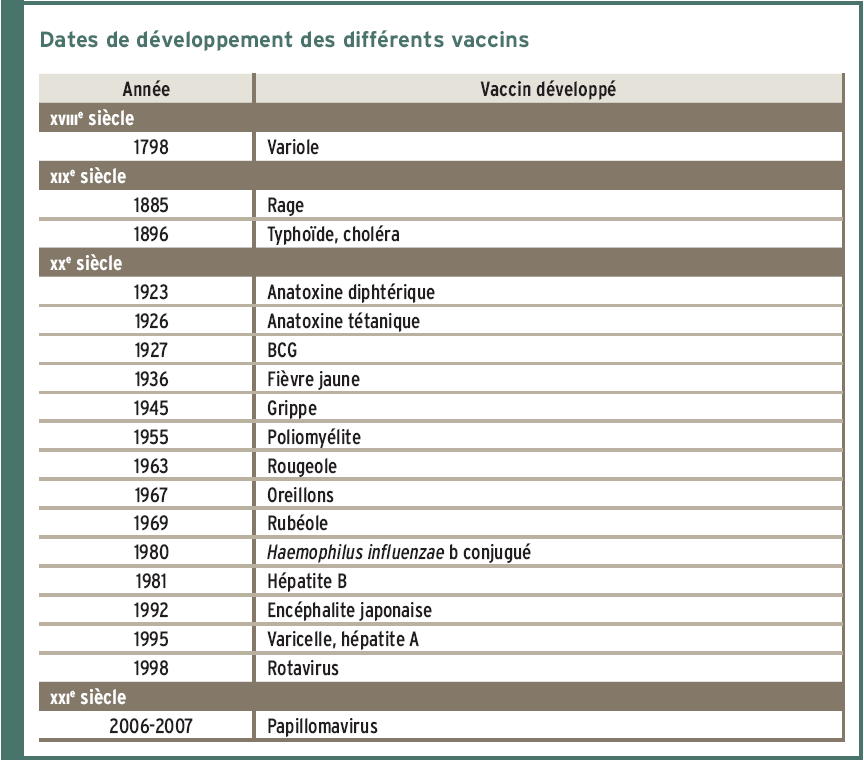